Проект «Огород на окне»
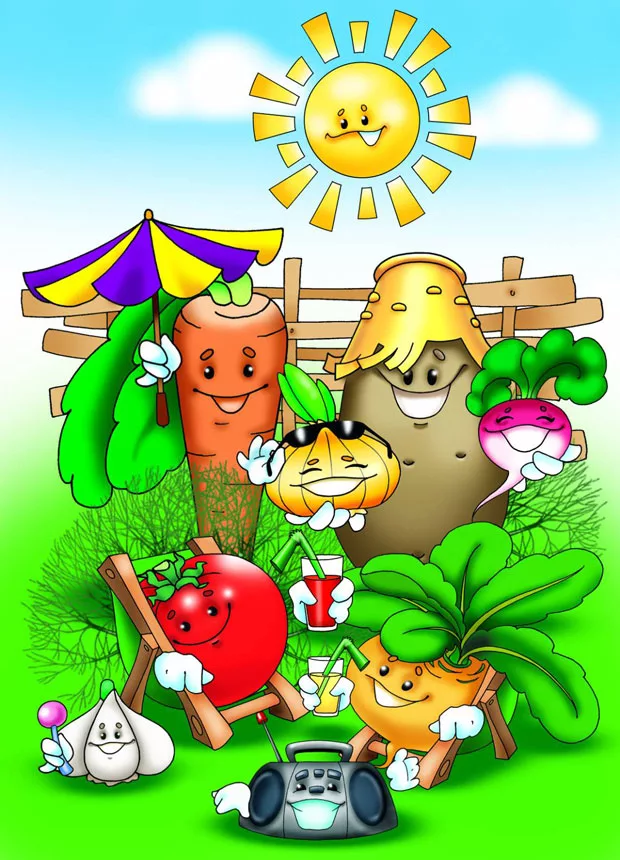 Вторая группа раннего возраста  №9 «Радуга»
Цель проекта: воспитание интереса к миру растений; формирование у детей бережного и созидательного отношения к живой природе; создание условий для познавательного развития детей через проектно – исследовательскую деятельность.
Задачи проекта:  
Обучающие:
- Формировать у детей знания о росте и потребности растений;
- Систематизировать знания детей о значении воды в жизни человека,  растений;
- Формировать умения наблюдать, ухаживать за огородными культурами, расширять и обогащать практический опыт детей.
Развивающие:
- Развивать любознательность, интерес к исследовательской деятельности, экспериментированию;
- Развивать творческую, познавательную активность, устойчивость внимания, наглядно – действенное мышление, мелкую и общую моторику;
- Развивать речь детей, активизировать словарь (корень, посадить, углубление).
Воспитывающие:
- Воспитывать бережное и доброе отношение к растениям;
- Воспитывать желание производить трудовые действия, помогать взрослым;
- Воспитывать интерес к познавательной деятельности.
Вид проекта: исследовательски - познавательный, информационно – творческий; групповой.
Место проведения: МБДОУ  ВЦРР «Детский сад № 2» Группа №9 
Продолжительность проекта: апрель - май 2018 год
Участники: дети, воспитатель
Возраст: 2-3 года
Предполагаемый результат проекта:    
Дети совместно с воспитателем вырастили «свой огород»
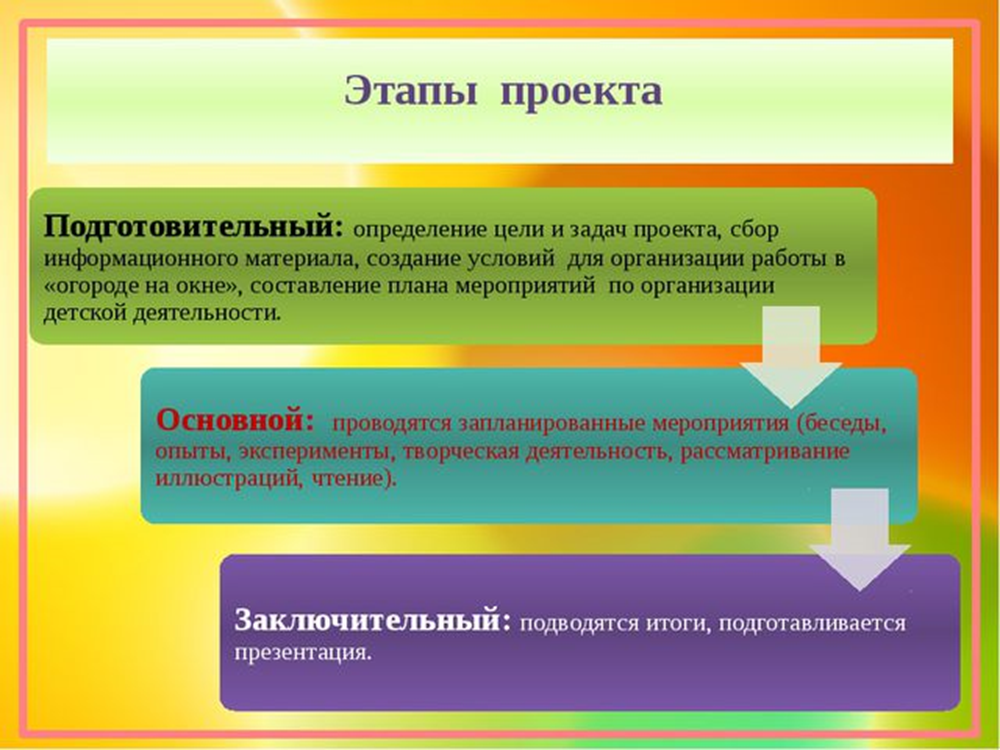 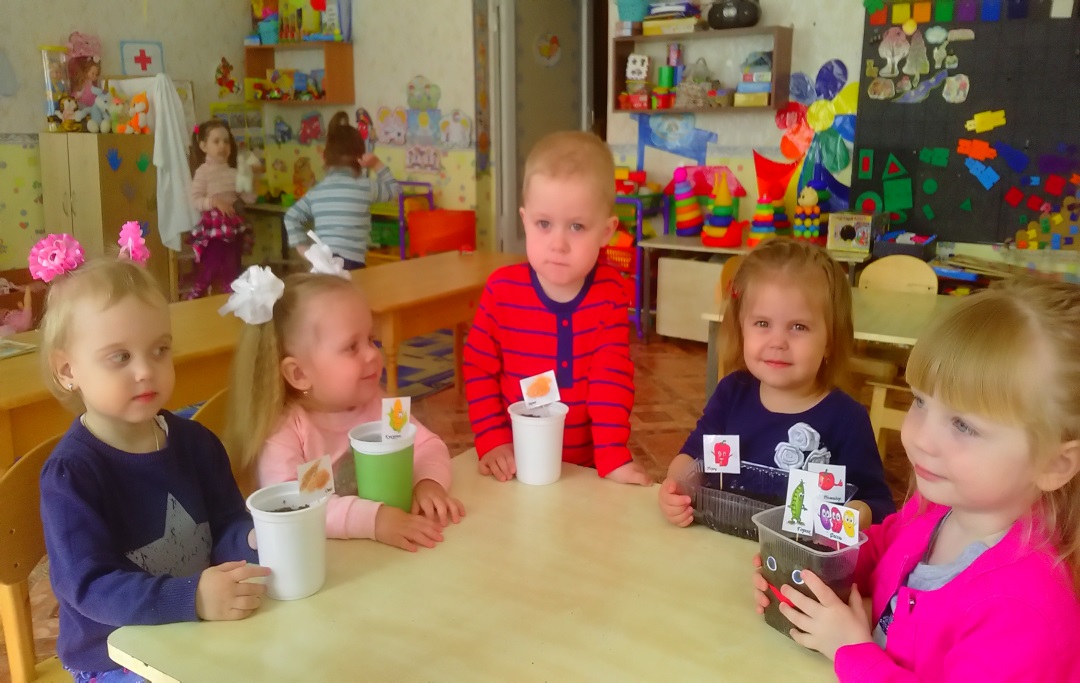 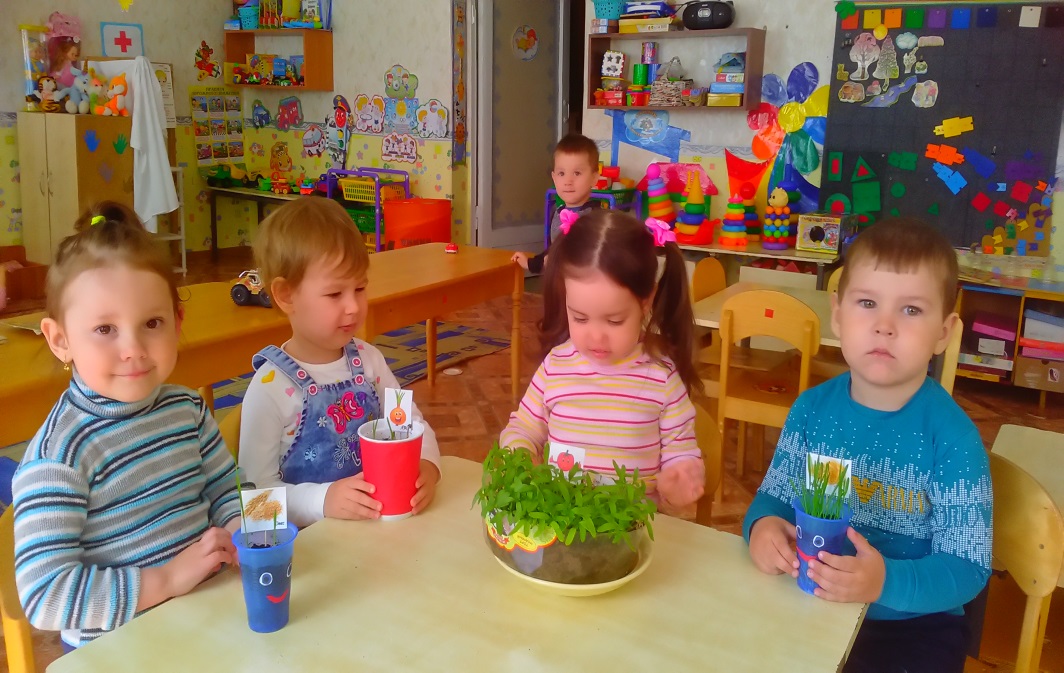 Посадили огород, 
посмотрите что растет! Будем мы ухаживать,  будем поливать,
 будем за росточками  дружно наблюдать!
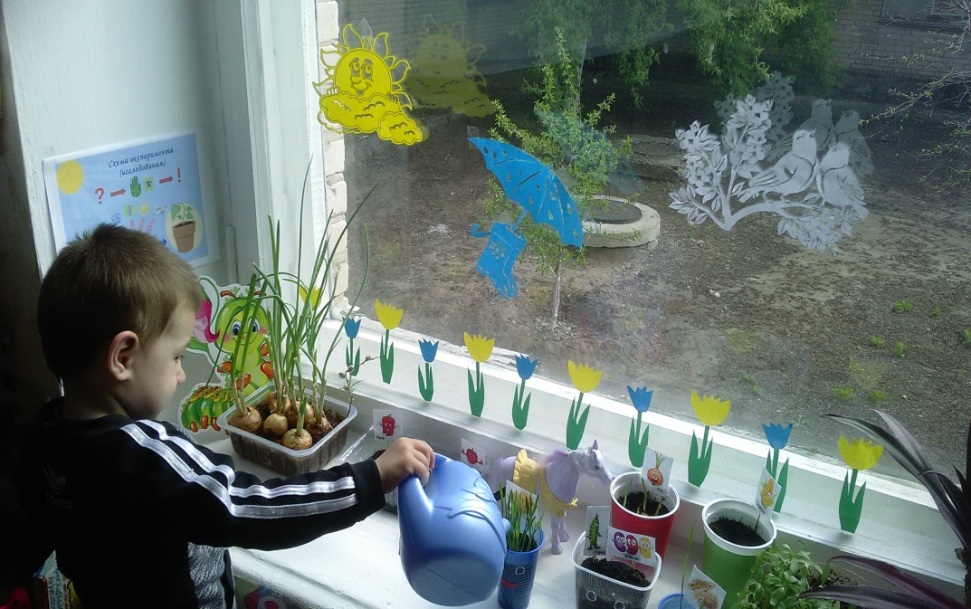 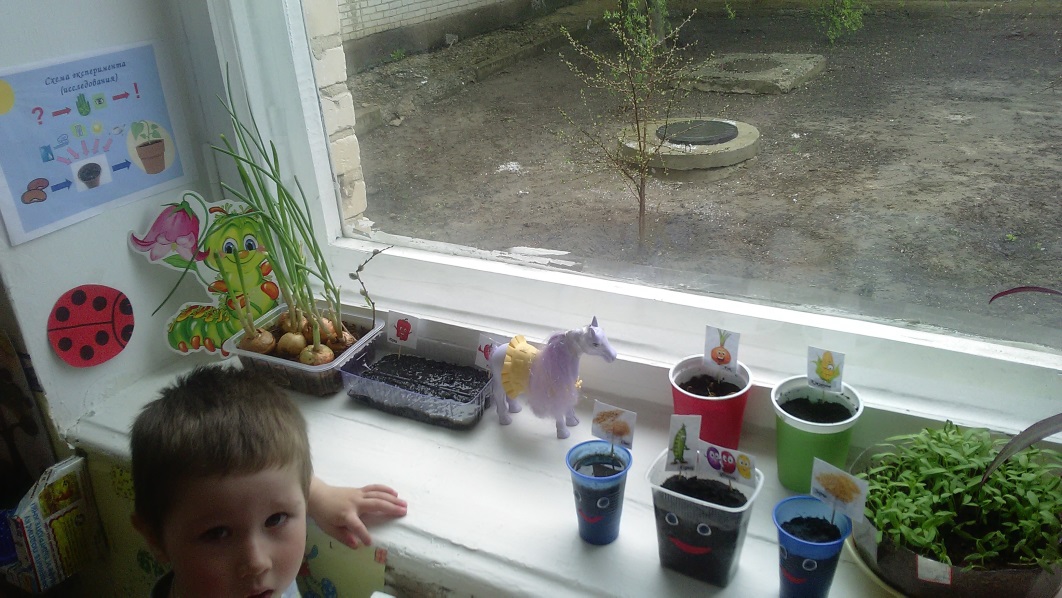 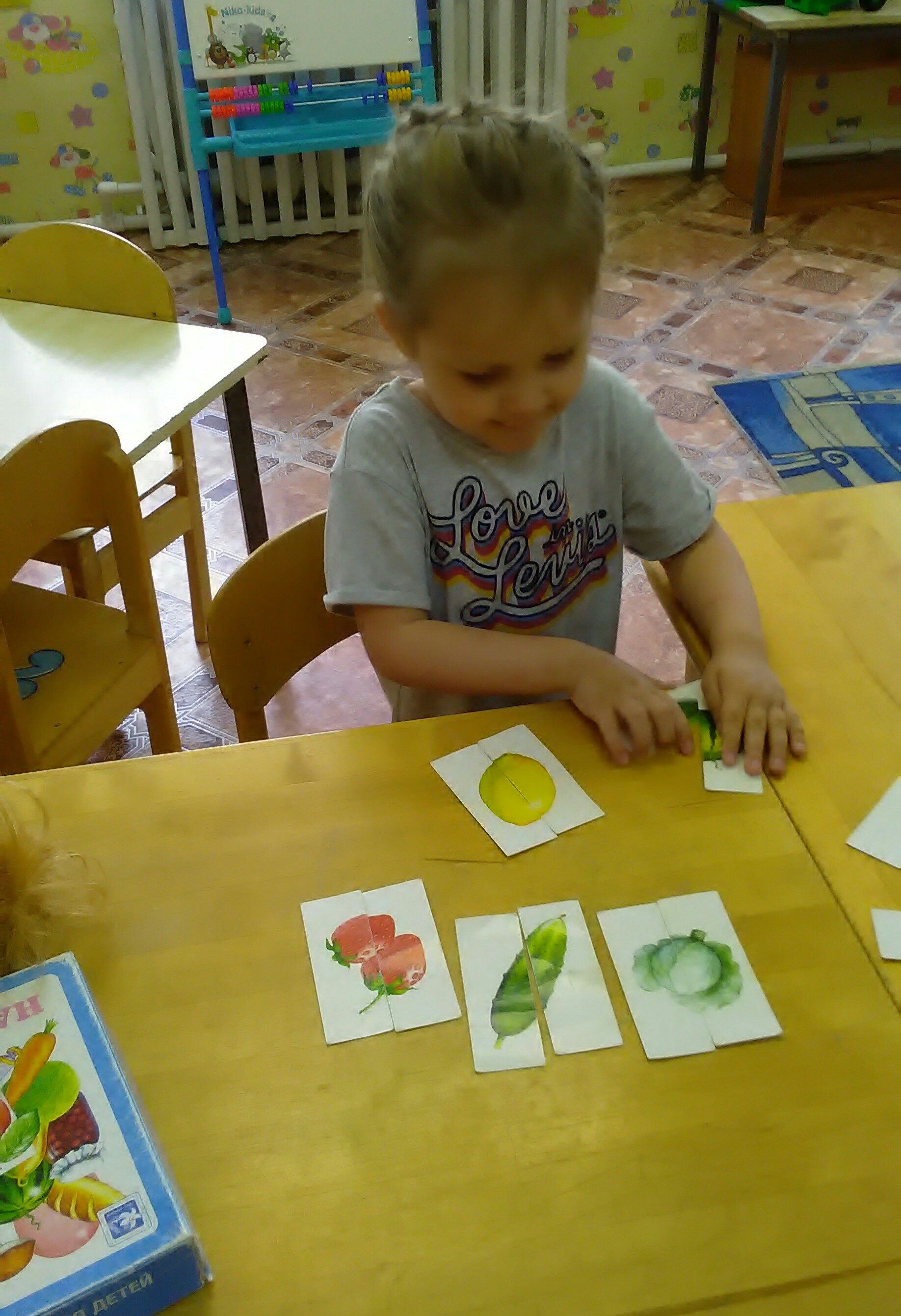 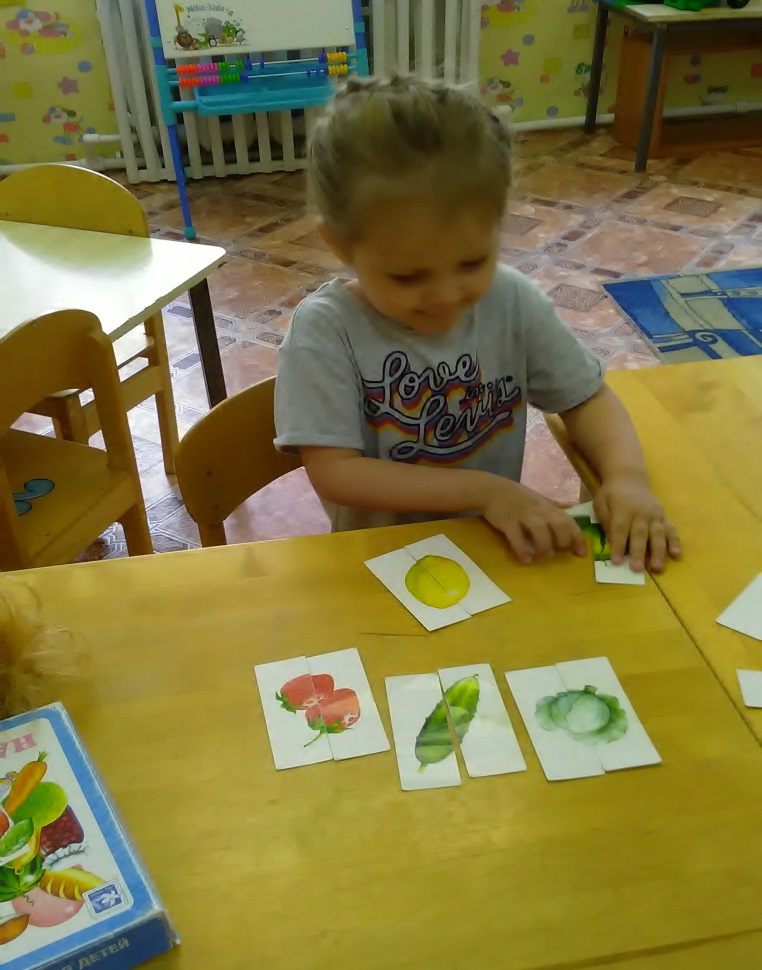 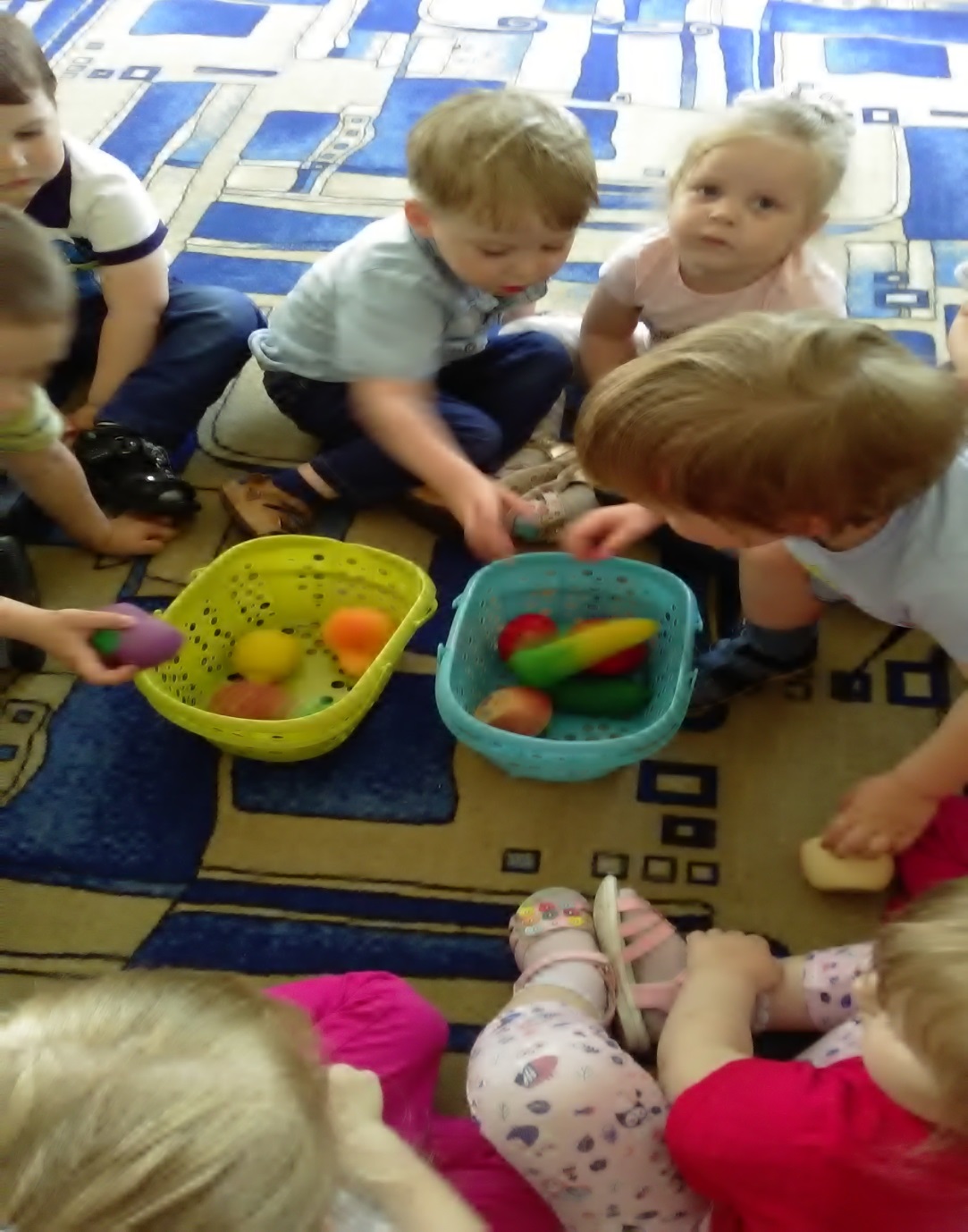 Мы корзину овощейС огорода принесли.Для салатов и борщейПригодятся нам они!
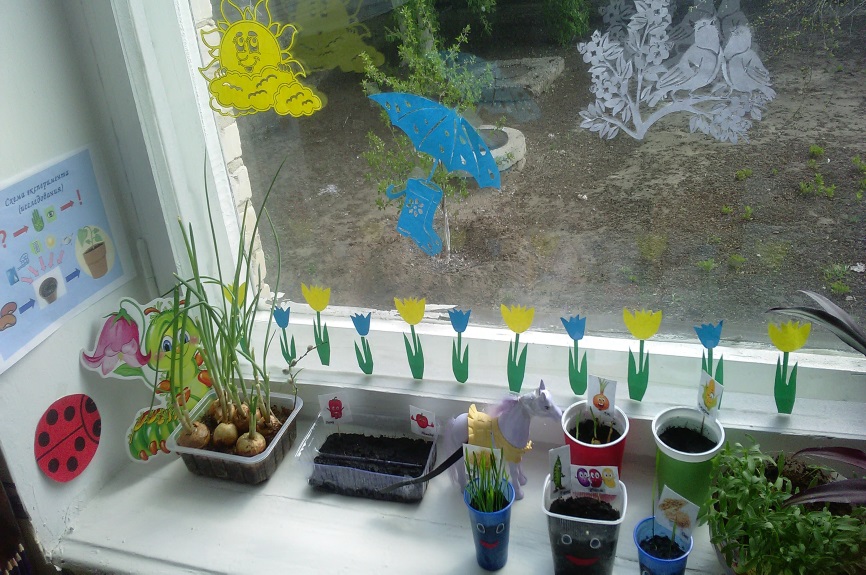 Что такое огород?Овощей хоровод.Помидоры гладкие.Грабли и лопатки.Лейка с дождём.Улитка под листом.Ещё для порядкаСторож Ванятка -Пугало сердитое,Соломою набитое.
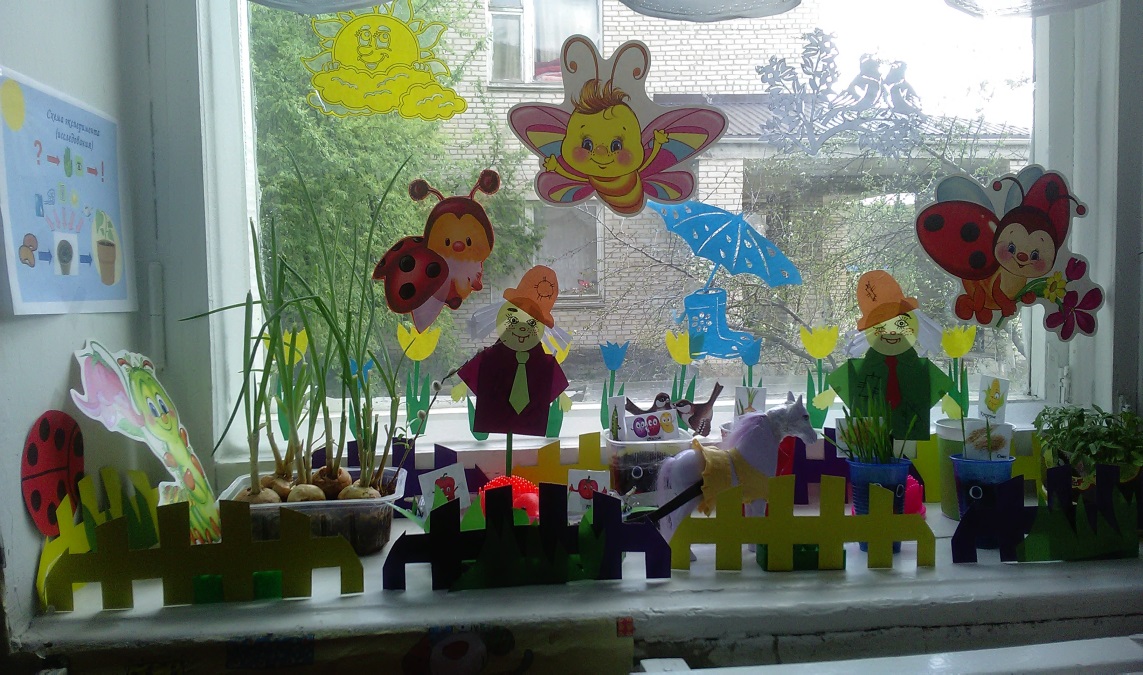 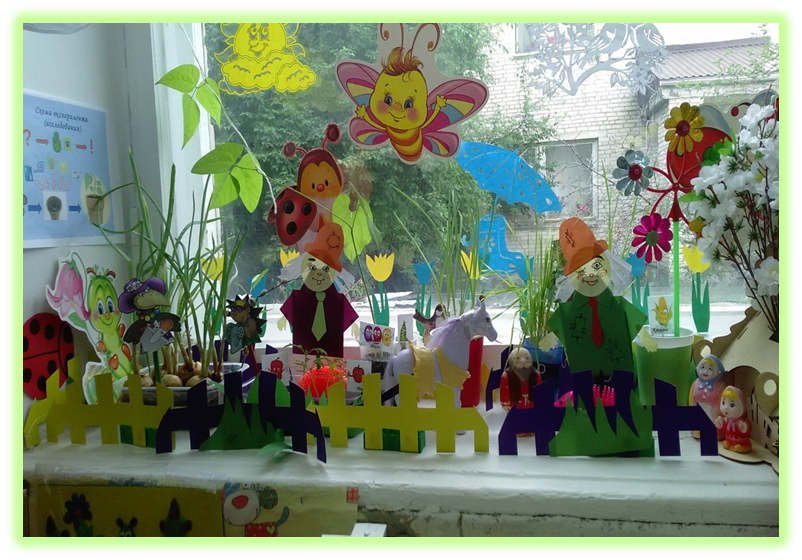 Огород наш, огород Разместили на оконце,
Много было с ним хлопот Чтоб получше грело солнце
Что сажать? Когда сажать? И от света и тепла
К дате чтоб не прогадать. Зелень дружная взошла